Read Before You Proceed:Instructions for Use & Legal Compliance
Legal Accessibility Requirements: 508 Compliance
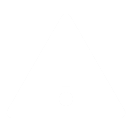 Only use tables when standard content delivery is insufficient, and never merge table cells.
Do not use screenshots or images of text items.  All text must be editable and not blur when the screen is zoomed in.
Avoid using “Smart Art” or the “Design Ideas” tool.
Do not repurpose slide title boxes for any other use.
Do not use multiple spaces, empty paragraphs, or strings of tabs to visually adjust your content, as every such repeated character must then be manually stripped from all slides before posting.  Instead:
Use soft returns to bump content to the next line in lieu of spaces (Shift + Enter)
Manage paragraph spacing and tabs in the “Paragraph” panel.
Every image or visual element used must either have alternative “alt” text applied or be marked as “decorative”. 
Alt text translates visual information into verbal information, which is read aloud in screen readers, while items marked “decorative” are skipped.  
This step is required to deliver the full message provided by any graphics.
The person who laid out the content should also provide that alternate information to ensure their message stays intact.
Learn about the new innovative features!
Please watch this webcastbefore using this template.
https://vimeo.com/370983870/2afa9e8306
(Ctrl + Click to open link)
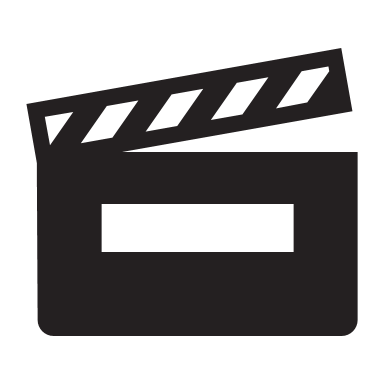 Duration: 6 minutes
1
TAA Performance Series:Median Earnings
February 19, 2020
Today’s Speaker / Today’s Moderator
Robert Hoekstra
Program Analyst, Performance Management Data Reporting Technical Expert
Office of Trade Adjustment Assistance
3
Who is on the call?
What is your role?
Fiscal Staff
TAA Program Reporting Staff
TAA Staff
TRA Staff
DOL ETA Staff
Other
Please click on the most appropriate answer in the poll.
4
Today’s Objectives
What is the definition of median earnings?
How is it calculated?
What do I need to know about this measure?
How does TAA use prior earnings?
What are some basic trends on this measure?
What groups have higher or lower outcomes?
5
TAA Performance Basics
6
TAA Performance Basics
Performance Indicators
Trade Adjustment Assistance Reauthorization Act of 2015 Section 239(j)(2)(A)(i) specifies Primary Indicators of Performance
Employment Rate Q2 (ERQ2)
Employment Rate Q4 (ERQ4)
Median Earnings
Credential Attainment
Measurable Skills Gains
No Employer Measure in TAA
7
TAA Performance Basics
Other Required Reporting
Trade Adjustment Assistance Reauthorization Act of 2015 Section 249B(b) specifies an extensive list of other reporting requirements including:
Petition data – down to Congressional District
Financial data
Rapid response
Benefits received – workers, durations, Trade Readjustment Allowance (TRA) weeks
Training – types, waivers, costs, durations
Performance data by age, education, and credential attainment
Median Earnings as a percentage of Prior Earnings (wage replacement)
8
TAA Performance Basics
Reporting, Not Targets
TAA sets national performance targets
Government Performance and Results Act (GPRA)
Does not negotiate or set state performance targets
No statistical modeling for states
No sanctioning mechanism
May conduct technical assistance if performance significantly differs from expectations
9
Any Questions?
Questions on general TAA performance reporting?
10
Median Earnings
11
Median Earnings Definitions
Median Earnings: TAARA 2015 Section 239(j)(2)(A)(i)(III)
“The median earnings of participants who are in unsubsidized employment during the second quarter after exit from the program.”
Mirrors WIOA Definition
TAA Prior Income and Wage Replacement: TAARA 2015 Section 249B(b)(4)(C)
“The median earnings of workers described in section 239(j)(2)(A)(i)(III) during the second calendar quarter after exit from the program, expressed as a percentage of the median earnings of such workers before the calendar quarter in which such workers began receiving benefits under this chapter.”
12
Median Earnings Calculation
Who is included? (denominator)
Participated in TAA
Date of First TAA Benefit or Service (PIRL 925) contains a date
Exit Date in Period (PIRL 901)
Employed (PIRL 1602) is 1, 2, or 3
Has Wages (PIRL 1704)
Greater than $0
Wages not $999,999.99 (unknown wage value)
Other Reasons for Exit (PIRL 923) excludes Institutionalized, Medical Treatment, Deceased, Reserve Called to Active Duty
13
Median Earnings Calculation
How are wages counted?
Both First Quarter Prior and Second Quarter Following wages used for the same group of workers
Prior income of “blank” is interpreted as $0
Why use first quarter prior even if not employed?
Statutory definition
14
Exit Date Rules
Base Rule (20 CFR 677.150(c))
Notes
Exit Date (PIRL 901) = Last Date of Service
Retroactively applied after 90 days of no benefits or services and no future scheduled service
Self-Service, Information-Only, and Follow-Up do not extend exit
Common Exit
TRA and A/RTAA are normal benefits that extend exit
15
Exit Dates for Performance Measures
Must include both the number of quarters for when the measure is recording plus two collection quarters
Median Earnings delayed by 4 quarters
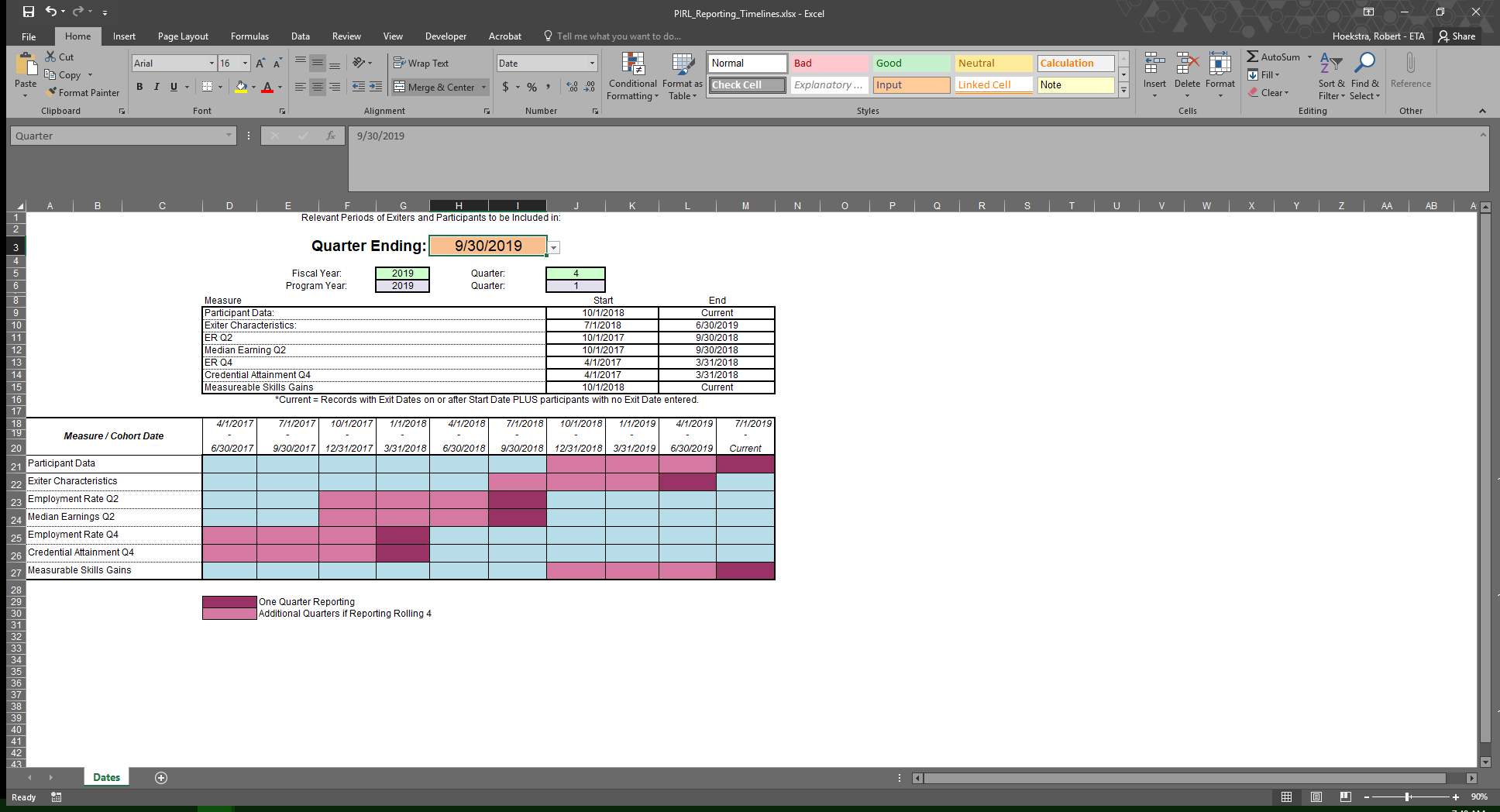 16
Any Questions?
Questions on median earnings?
17
Median Earnings Results
18
Overall Median Earnings Trend
Median Earnings increasing
Wage Replacement increasing
Quarterly variation
Trade Act Participant Report (TAPR) and Participant Individual Record Layout (PIRL) data covering participants with exit dates between 10/1/2008 through 9/30/2018
19
Median Earnings Distribution of State Results*
*PIRL data 10/1/2017 through 9/30/2019 as of 1/15/2020**
**Excludes states with fewer than 15 participants in the denominator
20
Median Earnings by Education at Participation*
*PIRL data 10/1/2017 through 9/30/2019 as of 1/15/2020
21
Median Earnings by Gender at Participation*
*PIRL data 10/1/2017 through 9/30/2019 as of 1/15/2020
22
Median Earnings by Age at Participation*
*PIRL data 10/1/2017 through 9/30/2019 as of 1/15/2020
23
Median Earnings by Training/Credential*
*PIRL data 10/1/2017 through 9/30/2019 as of 1/15/2020
24
Median Earnings by Rapid Response*
*PIRL data 10/1/2017 through 9/30/2019 as of 1/15/2020
25
Median Earnings by Change in Industry*
*PIRL data 10/1/2017 through 9/30/2019 as of 1/15/2020
26
Median Earnings by Pre-Participation Employment Industry*
*PIRL data 10/1/2017 through 9/30/2019 as of 1/15/2020
27
Median Earnings by Post-Participation Employment Industry*
*PIRL data 10/1/2017 through 9/30/2019 as of 1/15/2020
28
Any Questions?
Questions on TAA median earnings results?
29
Resources:
Trade Website
Public information and resources about TAA
https://www.doleta.gov/tradeact/
TAA Participant Reporting Page
TAA Reporting Resources
https://www.doleta.gov/tradeact/taa-data/participant-reporting/
Quarterly Analysis of TAA Data
A quarterly analysis is conducted of TAA data
https://www.doleta.gov/tradeact/taa-data/participants-data/
TAA Performance Reporting
Describes performance reporting measures
https://www.doleta.gov/tradeact/taa-data/participant-reporting/performance.cfm
TEGL No. 10-16, Change 1
TEGL outlining performance calculations
https://wdr.doleta.gov/directives/corr_doc.cfm?DOCN=3255
TEGL No. 14-18
Alignment of Performance Reporting, particularly note Attachment 10 on TAA
https://wdr.doleta.gov/directives/corr_doc.cfm?docn=7611
30
Resources:
TAA Community
TAA Community page including upcoming events, discussion forum and other resources
https://taa.workforcegps.org
PIRL Reporting Online Resource
https://performancereporting.workforcegps.org/resources/2019/10/01/13/32/PIRL-Reporting-Online-Resource
TEGL No. 14-18 Resource Page
Including a TAA-specific webcast on Attachment 10
https://performancereporting.workforcegps.org/resources/2019/04/01/15/23/TEGL-14-18-Performance-Alignment-Webcast-Series-and-Resource-Page
WIOA Performance Indicators Series
https://performancereporting.workforcegps.org/announcements/2018/07/09/13/50/WIOA-Performance-Indicators-Summer-E-Learning-Series
31
Contact Us
Robert Hoekstra
Program Analyst, Performance Management Data Reporting Technical Expert
Office of Trade Adjustment Assistance
hoekstra.robert@dol.gov
202-693-3522
32
Thank You!
Need help?  Email: support@workforceGPS.org